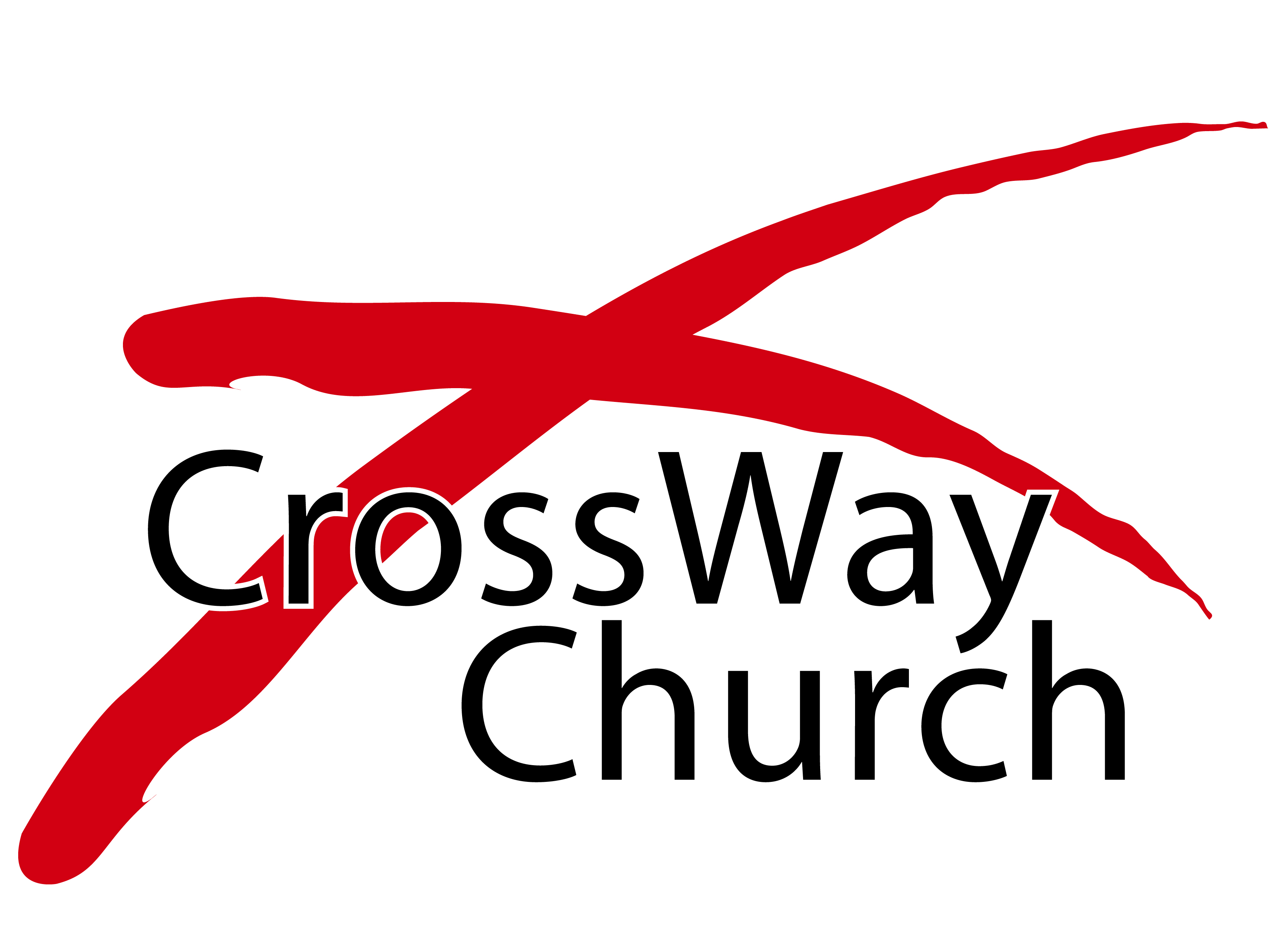 Blessed Are the Meek
The Sermon on the Mount Series [4]
Matthew 5:5
© October 11, 2015
Pastor Paul K. Kim
WHAT IS A CHRISTIAN? THE BEATITUDES ARE JESUS’ ANSWER...
The Beatitudes are Jesus’ definitions of a Christian.

The Beatitudes are Jesus’ portrait of Christlike character.

The Beatitudes are also a process of spiritual transformation in Christ (progressions).
MEEKNESS: IS IT REALLY FOR ALL OF US?
The goal of the Christian life is to become more like Christ.

The central quality of Christ’s character is that he is meek.

This call is NOT for personality but for character—i.e., a heart of brokenness toward others as well as toward God.

Therefore, meekness is for all Christ-followers without exception.
WHAT THEN DOES IT MEAN TO BE MEEK?
“Blessed are the meek, for they shall inherit the earth.” (v. 5)

Meekness is NOT weakness—i.e., being nice, people-pleasing, spineless, timid, etc. Nor is it an innate natural personality .
In essence, meekness is “power under control.”
It is a heart condition [transformed character] where “self” is broken toward God and others:
A meek person does not seek self-importance and self-assertion.
A meek person submits to God’s will.
A meek person is gentle when provoked.
A meek person is bold in the face of evil (righteous anger).
A meek person is teachable to and approachable by others.
#1: the poor in spirit (v.3)

theirs is the kingdom of heaven.
#2: those who mourn (v.4)

shall be comforted.
#3: the meek
(v.5)

shall inherit the earth.
#4: those who hunger and thirst for righteousness (v.6) shall be satisfied.
#5: the merciful (v.7)


shall be shown mercy.
#6: the pure in heart (v.8)


shall see God.
#7: the peacemakers (v.9)

shall be called sons of God.
#8: those who are persecuted for  righteousness  (vs.10-12)
theirs is the kingdom of heaven.
INTERRELATIONSHIPS OF THE EIGHT BEATITUDES
Meekness: Having Finished with Self
Meekness is essentially a true view of oneself, expressing itself in attitude and conduct with respect to others . . . It is my attitude towards myself; and it is an expression of that in my relationship to others. You see how it inevitably follows being ‘poor in spirit’ and ‘mourning’ . . . To be meek, in other words, means that you have finished with yourself altogether, and you come to see you have no rights or deserts at all. You come to realize that nobody can harm you. John Bunyan puts it perfectly. "He that is down need fear no fall."Martyn Lloyd-Jones
WHAT DOES A MEEK PERSON LOOK LIKE?
MOSES (Numbers 12:3)


 3 Now the man Moses was very meek, more than all people who were on the face of the earth. 
Numbers 12:3

Contrasting character: first 40 years vs. third 40 years.
God’s work during the second 4o years in the wilderness.
Burning bush, oppositions to his leadership.
WHAT DOES A MEEK PERSON LOOK LIKE?
JESUS (Matthew 11:28-29) 

“28 Come to me, all who labor and are heavy laden, and I will give you rest. 29 Take my yoke upon you, and learn from me, for I am gentle and lowly in heart, and you will find rest for your souls.”
Matthew 11:28-29

His relationship, motivation, & work with God the Father.
His boldness in responding to hypocrisy, injustice, children.
Responding to the insults, mistreatments, suffering, and the Cross.
THE MEEK SHALL INHERIT THE EARTH . . . HOW?
5 Commit your way to the Lord;    trust in him, and he will act.6 He will bring forth your righteousness as the light,    and your justice as the noonday.
7 Be still before the Lord and wait patiently for him;    fret not yourself over the one who prospers in his way,    over the man who carries out evil devices!
8 Refrain from anger, and forsake wrath!    Fret not yourself; it tends only to evil.9 For the evildoers shall be cut off,    but those who wait for the Lord shall inherit the land.
10 In just a little while, the wicked will be no more;    though you look carefully at his place, he will not be there.11 But the meek shall inherit the land    and delight themselves in abundant peace.Psalm 37:5-11
THE MEEK SHALL INHERIT THE EARTH . . . HOW?
In Two Ways

Future: They will inherit the new heaven and earth (Rom.8:17; Rev. 21:1-4).
Present: They are truly satisfied. They are content in all things (Phil. 4:12; Ps. 37:11).



THE WORLD: Be assertive for yourself—conquer and take what’s rightfully yours!
JESUS: Be broken and meek—let God give you the contentment for both now and in eternity!
MEEKNESS IN YOUR EVERYDAY LIFE
1)   Embrace the first two Beatitudes: be POOR IN SPIRIT AND MOURN over your sin (Matt. 5:3-4).

13 But the tax collector, standing far off,would not even lift up his eyes to heaven, but beat his breast, saying, ‘God, be merciful to me, a sinner!’ Luke 18:13

24 Wretched man that I am! Who will deliver me from this body of death?
Romans 7:24
MEEKNESS IN YOUR EVERYDAY LIFE
2)   Surrender YOUR STUBBORN SELF unreservedly to the Holy Spirit. (Gal. 2:20)

20 I have been crucified with Christ. It is no longer I who live, but Christ who lives in me. And the life I now live in the flesh I live by faith in the Son of God, who loved me and gave himself for me.
Galatians 2:20

Those who have been in tropical lands tell us that there is a big difference between a snake and a worm, when you attempt to strike at them. The snake rears itself
 up and hisses and tries to strike back—a true picture of self. But a worm offers 'no resistance, it allows you to do what you like with it, kick it or squash it under your heel—a picture of true brokenness.Roy Hession
MEEKNESS IN YOUR EVERYDAY LIFE
3)   Learn THE MEEK WAY OF JESUS as you take his easy yoke daily. (Matt 11:29) 


“29 Take my yoke upon you, 
and learn from me, for I am gentle and lowly in heart, and you will find rest for your souls.”Matthew 11:29
THREE PRACTICAL QUESTIONS FOR OUR EVERYDAY LIFE
In what ways are you convinced more of your need for meekness? Why is meekness the happiest way of living your Christian life?

What would it mean for you to surrender your stubborn self unreservedly to the Holy Spirit today?

What is one practical way to take Jesus’ easy yoke as your meek way of life in the coming week?
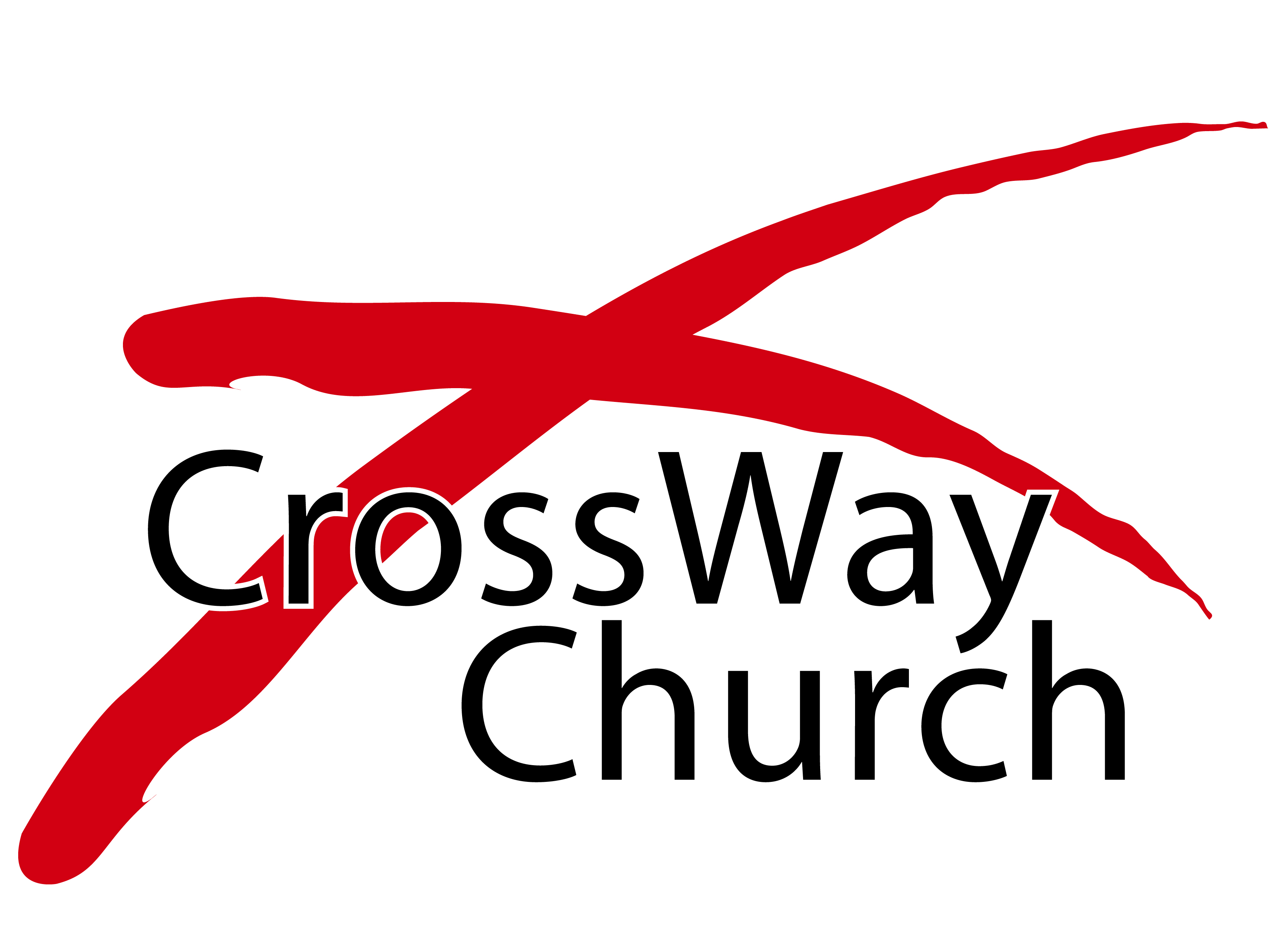